氨的实验室制法——加热固态铵盐和碱的混合物
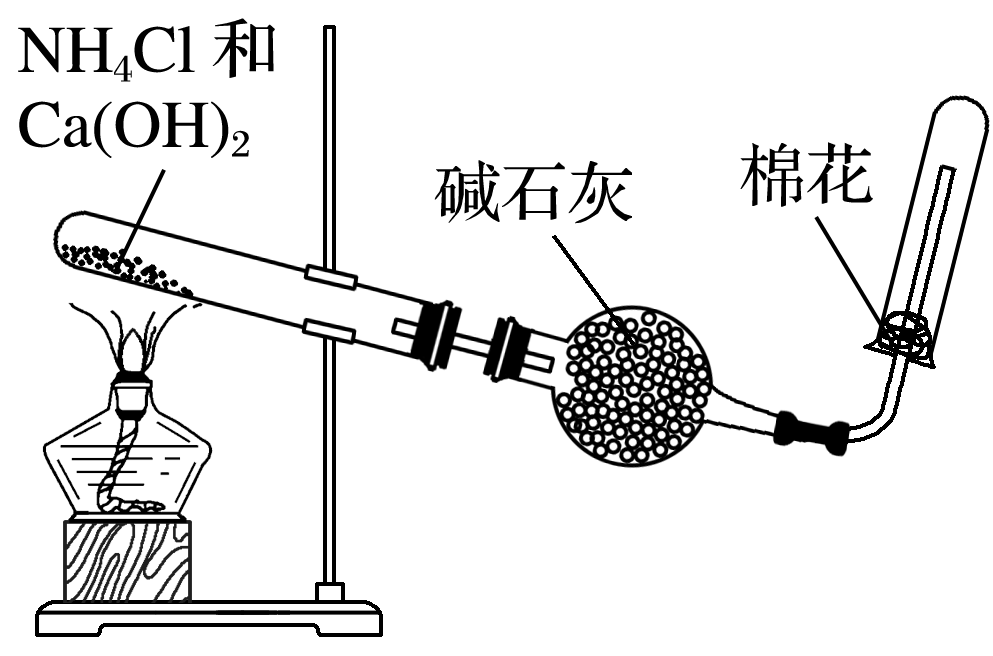 反应装置
→
↓
碱石灰
净化装置
→用                干燥
↓
→用                        法。收集时，一般在管口塞一团棉花球，可减小
     NH3与空气的对流速率，收集到纯净的NH3
向下排空气
收集装置
↓
→①将湿润的红 色石蕊试纸置于试管口，试纸变     ；
  ②将蘸有浓盐酸的玻璃棒置于试管口，有白烟产生
蓝
验满方法
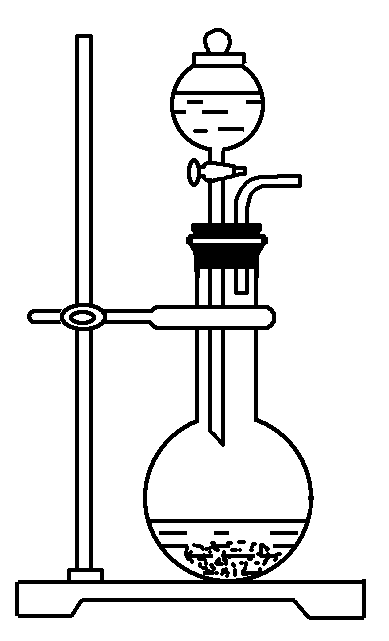 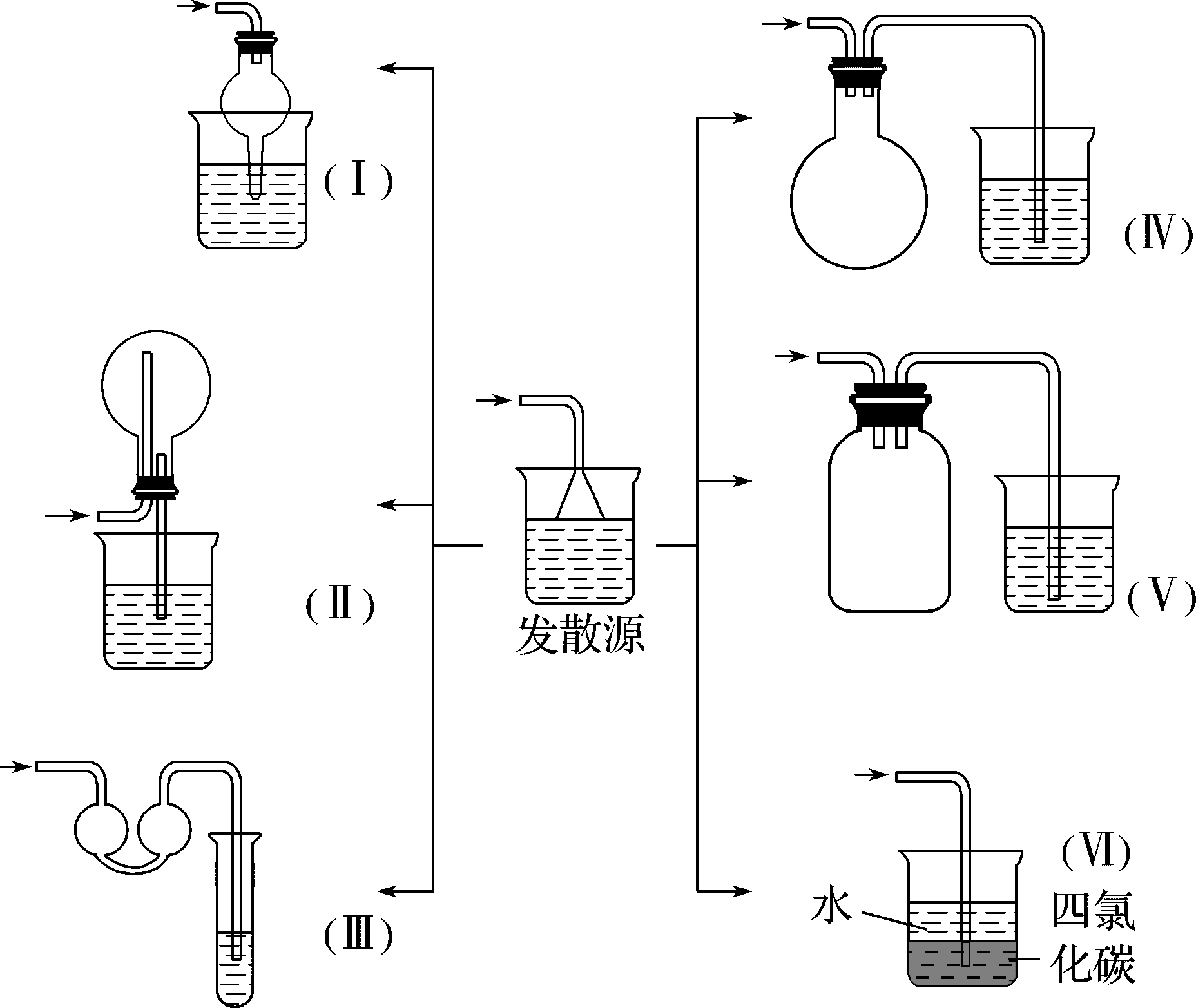 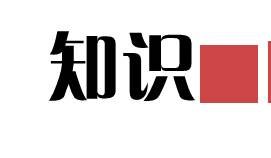 2
防倒吸装置
加热法制取、收集气体或吸收溶解度较大气体时，常需要防倒吸装置。
侯氏制碱法
生产流程可简要表示如下：
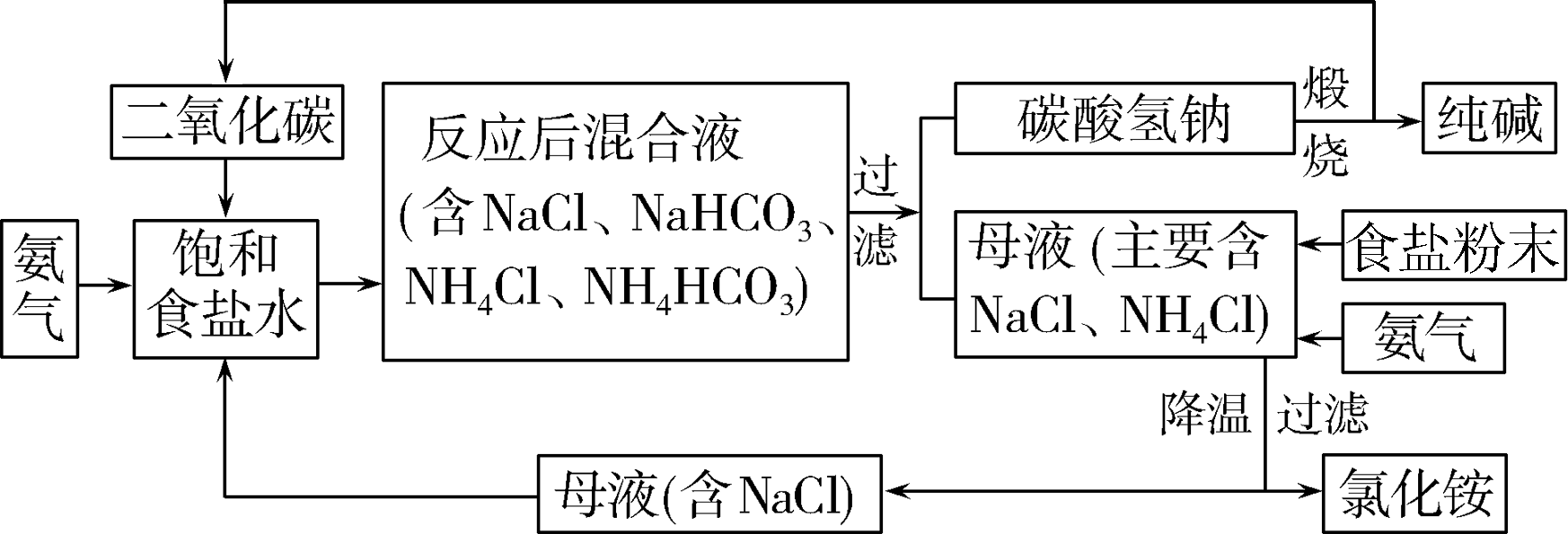